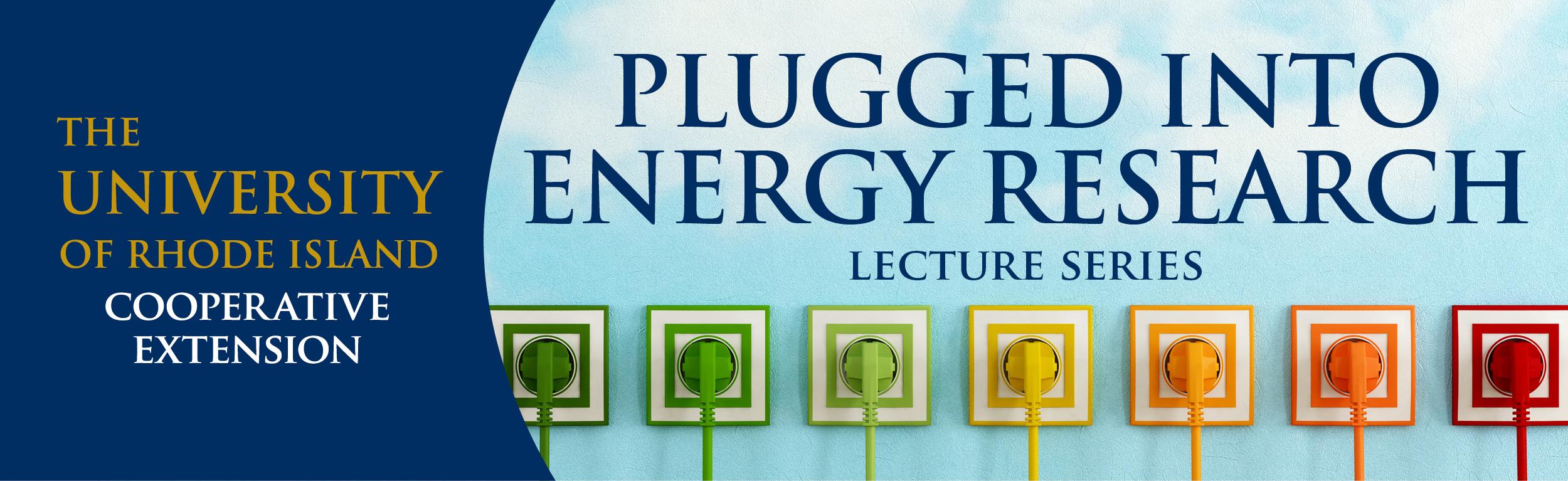 Modernizing Energy Management:                            
Solutions for Data-Driven Energy Efficiency

Thursday, December 5, 2019
Robert J. Higgins Welcome Center
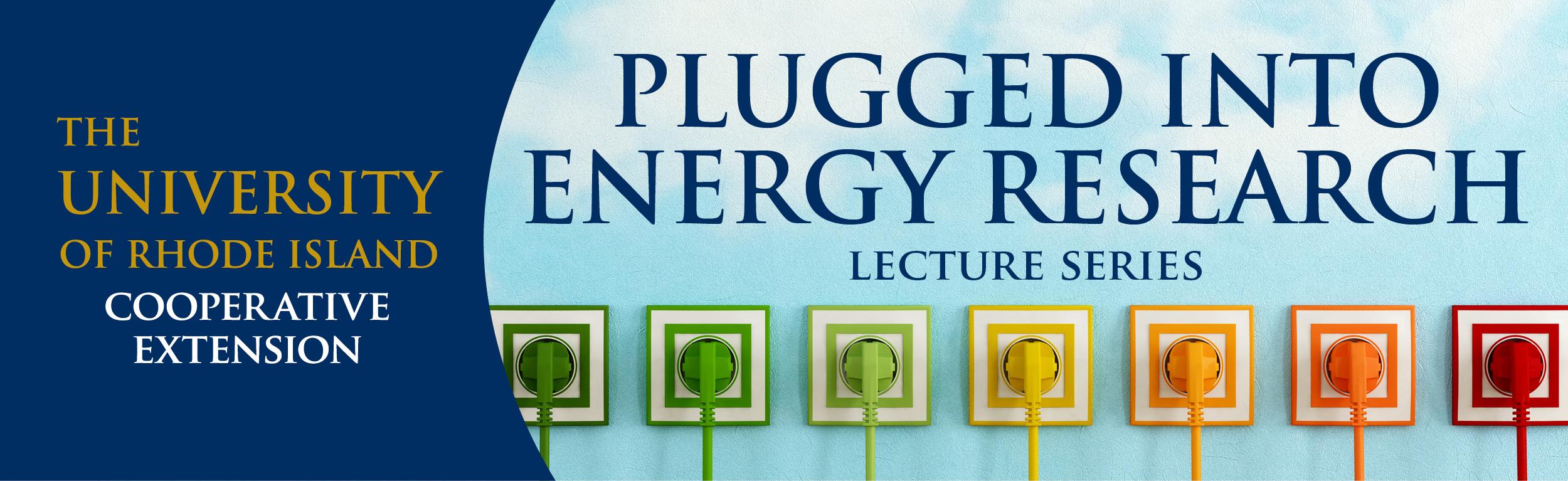 Data-Driven Operations for Real-time Energy Management
RON GILLOOLY, C.E.M.
Industrial Energy Program Director, Leidos
Real-time energy management tools utilize technology to continuously collect live and historical performance data associated with energy use and building operational systems. Ron will provide a brief history of the evolution of energy management, from dot matrix printouts to present-day real-time monitoring-based commissioning systems, as well as examples of actionable insights, case studies at varying scales, and tools and services available to building and facilities managers and owners
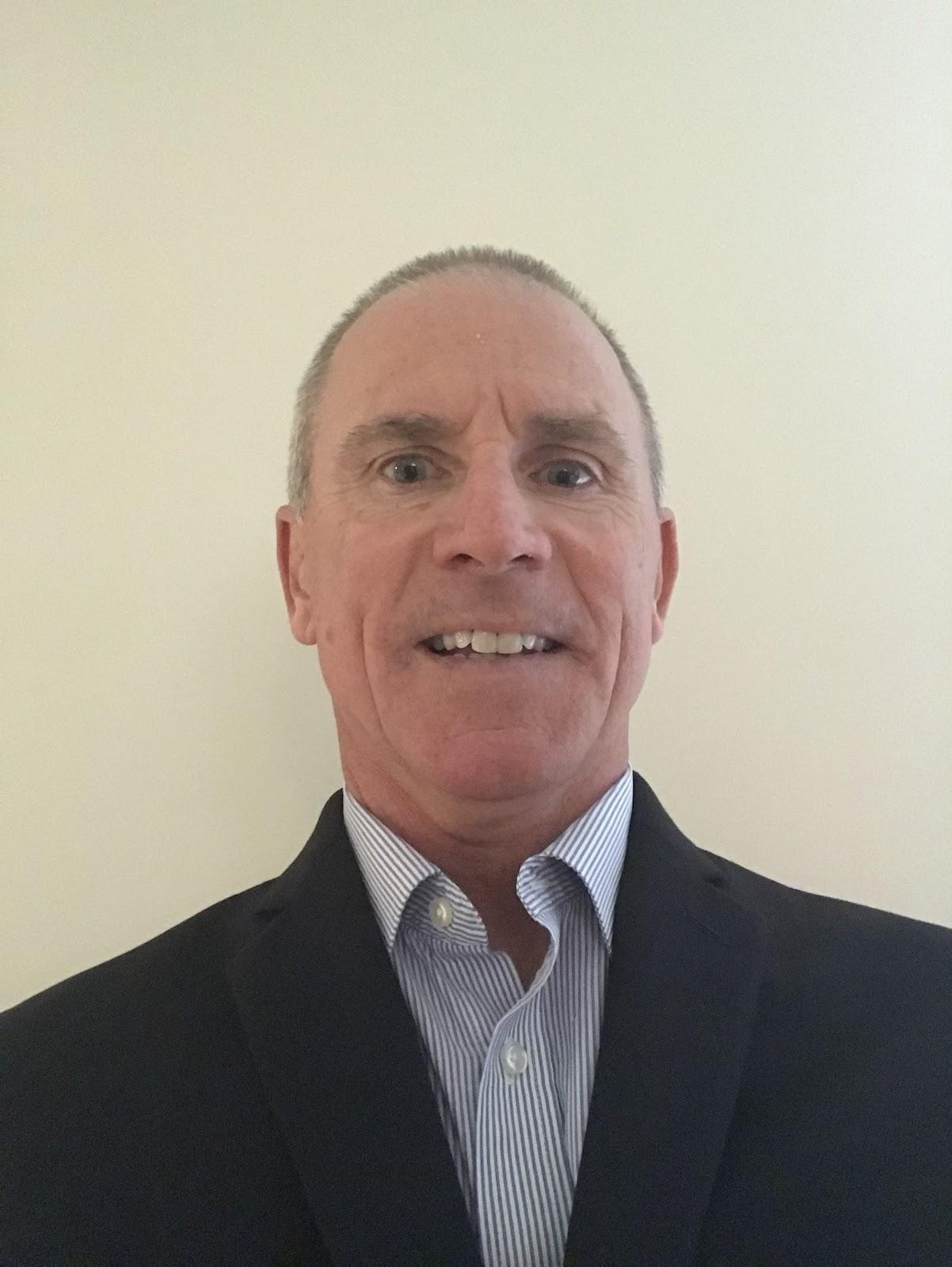 Ron Gillooly is the Industrial Energy Program Director at Leidos, responsible for  implementation and growth of energy management programs in New England. Ron was most recently Director of Business Development for Horizon Energy Services after working at National Grid for 21 years. He is a graduate of Rhode Island College and is a  
Certified Energy Manager (C.E.M.) with the Association of Energy Engineers. 
Connect with Ron via www.linkedin.com/in/rgillooly.
Real Time Energy Management (RTEM) – Data Driven Operations
Presented by:  Ron Gillooly – December 5, 2019
For discussion tonight
Real Time Energy Management (RTEM) – What is it?
Understanding “load shapes”.  What is an actionable insight? 
A brief history from dot matrix print outs to IoT and AI
Tridium and the Niagara Framework
State-of-the-art continuous commissioning tools/services
Case studies
Incentives/tools from National Grid
RTEM also known as MBCx or Continuous Commissioning
NYSERDA Definition
A Real Time Energy Management (RTEM) system is a cutting-edge technology that transforms the way you manage, consume, and buy energy. RTEM systems continuously collect live and historical performance data through a cloud-based or on-site system. That data can be analyzed to uncover optimization opportunities for the site’s energy usage. Sensors, meters, and other equipment, along with data analytics and information services, show how your building or facility is performing at any point, in real time.
Load Shapes
Analyzing Load Shapes - 1990
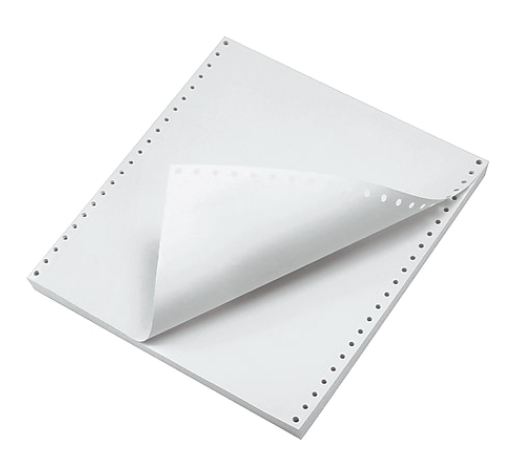 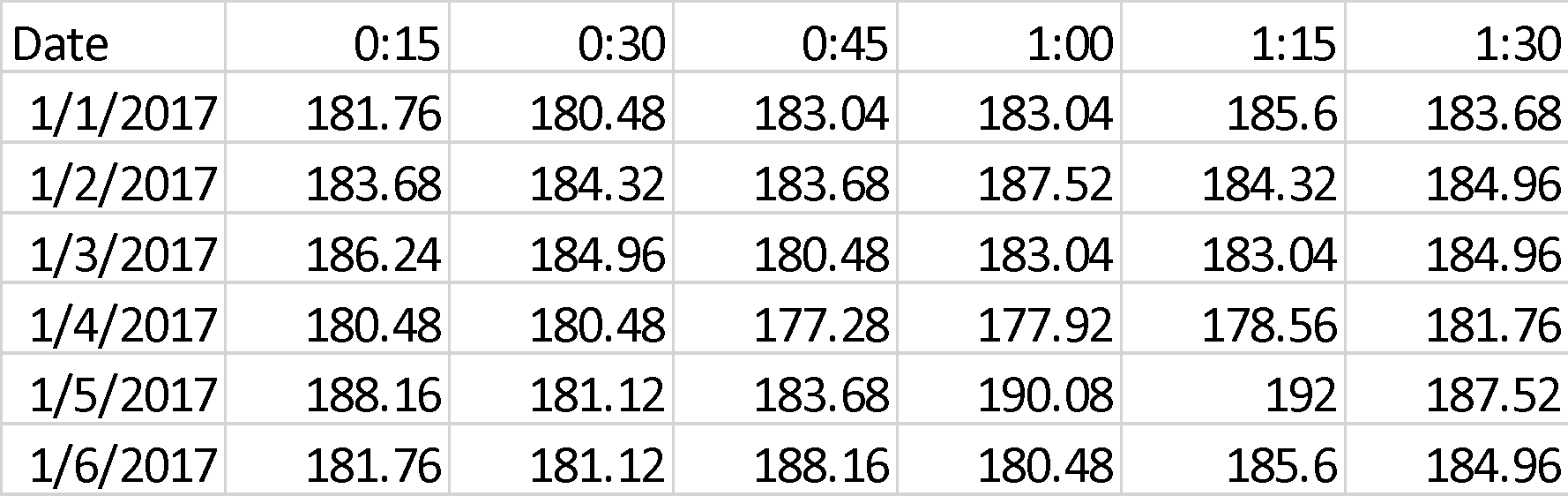 Analyzing Load Shapes Now
Actionable Insights
50 kW Industrial oven
1.2 kW toaster oven
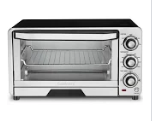 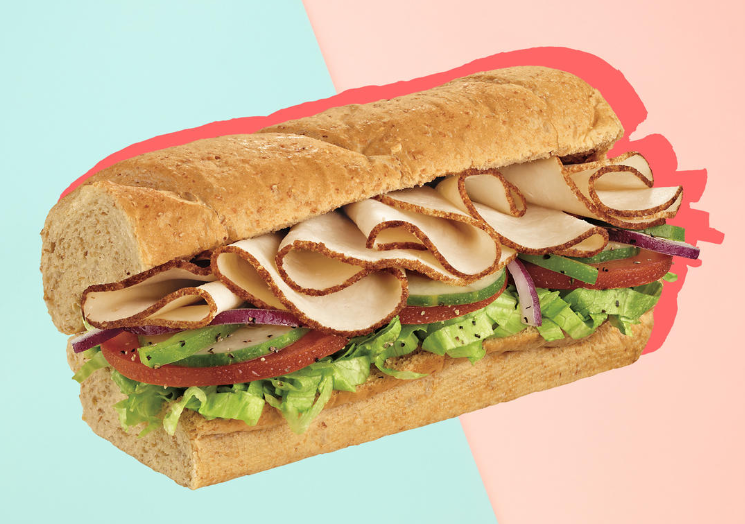 $1 per month!
$435 per month!
Keystrokes for cash!
Tridium and the Niagara Framework
1990’s The internet was becoming mainstream
Initiatives to form standard communication protocols created open system environments (such as LonWorks and BACnet)
These protocols focused at the embedded device level and provided interoperability when based on the same protocol
Design an open, internet-based infrastructure that would allow software developers  to develop applications that could be used across a wide variety of systems including legacy systems
The first Tridium systems integrator in 2000
We can now access data for RTEM!
Top Measures through MBCx (RTEM)
Improve HVAC scheduling
Improve economizer operation
Reduce overventilation
Reduce simultaneous heating and cooling
Adjustment of space temp setpoints
Reset supply air temp and duct static pressure
Important to note many capital measures are identified through RTEM
Savings Potential
Median Base Cost:  $.05 per square foot
Median Recurring Cost:  $.02 per square foot
*Source LBNL Smart Energy Analytics Campaign
Payback
Case Study
Case Study -     NYU Langone Medical Center (NYSERDA)
382,424 Sq. Ft.
Energy Savings 382,455 kWh and $57,369 in cost savings annually
The goal was to reduce the costs involved for generating and distributing chilled water by improving operations
Nine recommendations including reducing chilled water pump speed to resetting air handler schedules seasonally
Service Providers
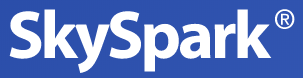 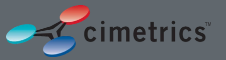 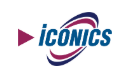 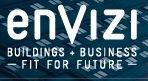 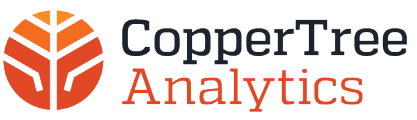 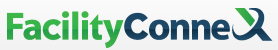 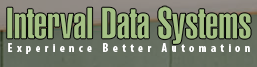 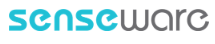 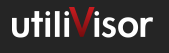 Potential Challenges
Business case can be challenging due to uncertainty of potential results/opportunities
Lack of staff time to review dashboards, reports and to investigate and implement the findings
Lack of existing metering, adequate BMS/EMS and problems integrating data into the RTEM service/tool
The staff does not want to find out the results (they were not doing their job)
Resources/References
National Grid
ESPO Program & Enhanced Meter Programs https://www.masssave.com/en/learn/business/espo/
https://www9.nationalgridus.com/narragansett/business/programs/3_enhanced_meter.asp
Lawrence Berkeley National Laboratory
https://drive.google.com/file/d/1nXGuSHgfX5ETtB0RYrRDJdq6n5FOg18g/view
https://smart-energy-analytics.org/
NYSERDA
https://www.nyserda.ny.gov/All-Programs/Programs/Real-Time-Energy-Management
Resources National Grid
ESPO Monitoring Based Commissioning – Pay for Performance - $.17/kWh & $1.20/Therm
Enhanced Metering – Wireless or Modem Service (Daily)
Wireless - $342.15
Phone Line - $176.28
Modem/Pulse Service - $342.15 (Real time with your software)
Energy Profiler Online (Monthly)
$243.00 annually
Questions?
Thank you!
Ron Gillooly, C.E.M.
Industrial Energy Program Director
Leidos Engineering
(508) 922-6835
ronald.c.gillooly@leidos.com